Accumulators andU-Prove Revocation
Tolga Acar, Intel
Sherman S.M. Chow, The Chinese University of Hong Kong
Lan Nguyen, XCG – Microsoft Research
Outline
Accumulators
Definitions and Security
Anonymous Revocation
New scheme
U-Prove
Overview
Revocation methods
Revocation with the new accumulator
Implementation and Performance
Accumulator Primitives
Accumulate: Aggregate a set of elements into a single value V. 
Non-Membership (NM) Proof: Prove that an element x is NOT accumulated in V without revealing any info about x.
Membership Proof: Prove that an element x is accumulated in V without revealing any info about x.
Efficient Update of V and Proofs’ Witnesses when the accumulated set changes.
Accumulator Security
Member Completeness: x is accumulated ⇒ Member proof accepts.
Member Soundness: x is not accumulated ⇒ Member proof rejects.
NM Completeness: x is not accumulated ⇒ NM proof accepts.
NM Soundness: x is accumulated ⇒ NM proof rejects.
Information hiding: The proofs should be Zero-Knowledge or Witness Indistinguishable.
Revoking Anonymous Credentials
For Blacklisting Anonymous Credentials,
Accumulate blacklisted elements in an accumulator value.
NM Proof proves that an element is not accumulated
	⇒ The element is not blacklisted.
NM Proof does not reveal the element
	⇒ Privacy Protection.

For Whitelisting Anonymous Credentials, it is similar in the opposite way.
Accumulator Scheme – Setup
Accumulator Operations
Efficient Accumulator NM Proof
Outline
Accumulators
Definitions and Security
Anonymous Revocation
New scheme
U-Prove
Overview
Revocation methods
Revocation with the new accumulator
Implementation and Performance
U-Prove
Participants: Issuer, User (Prover), Service Provider (Verifier).
Issuing Protocol between Issuer and User
User obtains Tokens from Issuer
Token certifies attributes (Driver License, Age > 21,…)
Presentation Protocol between User and Service Provider
Users proves certain attributes to Service Provider
Service Provider learns nothing about other attributes
U-Prove Crypto
Revocation in U-Prove
Four Methods
ID Exposure. It breaks privacy.
	Force revoked user to reveal the ID (S/N or another attribute)
Credential Update. Not efficient.
	Short validity time encoded in an attribute
	Issuer periodically updates valid credentials for download
Credential Revocation Lists. Not efficient.
	List of proofs that the ID is not in blacklisted items
Accumulators
	Use an accumulator to aggregate the IDs
Pros and Cons of using Accumulators
Advantages
Costs to generate and verify unrevoked credential proofs do not depend on the blacklist’s size.
It works for both whitelisting (membership proofs) and blacklisting (non-membership proofs).
Anonymous and unlinkable credentials.
Disadvantages
Witness update is expensive.
More complex.
Accumulator-Based Revocation Scheme
U-Prove integration is based on non-membership proof
Demo Scenario
Both User A and User P are issued U-Prove tokens.
User A is blacklisted, so A fails to update NM Witness 
	⇒ User A can not generate anonymous proofs.
User P succeeds to update its NM Witness.
	⇒ User P can generate valid anonymous proofs.
U-Prove Revocation Scenario
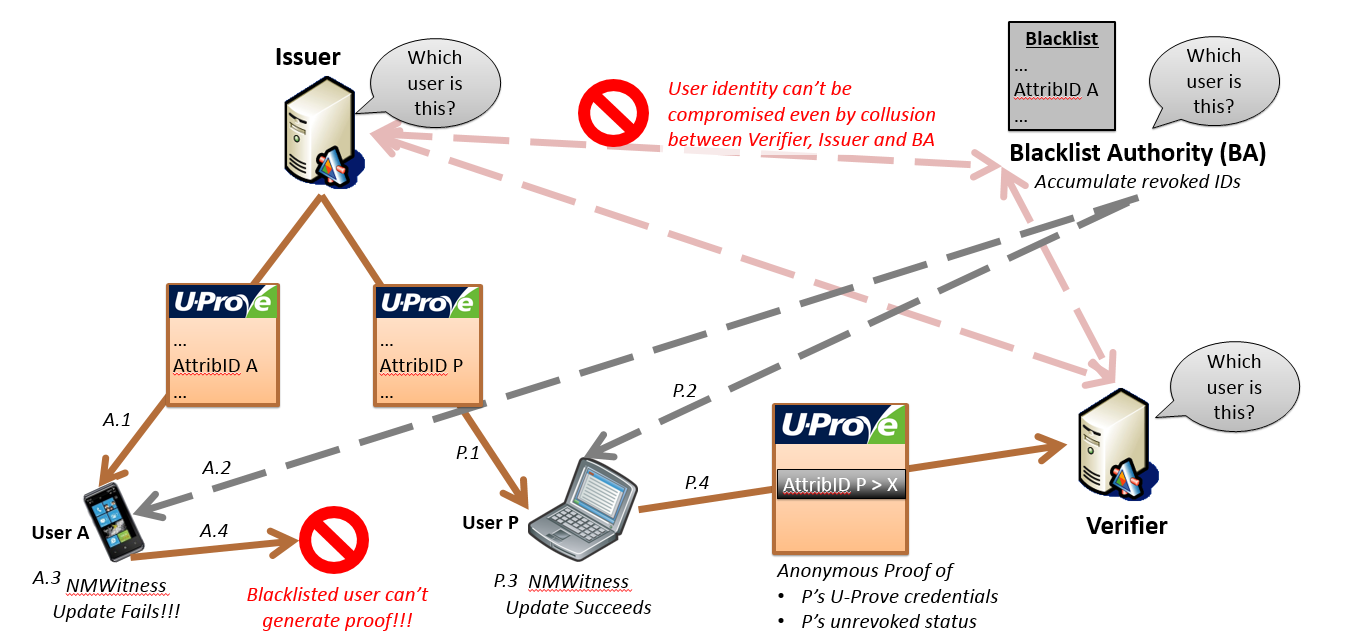 Setup and Issuing
Revocation and Presentation
Outline
Accumulators
Definitions and Security
Anonymous Revocation
New scheme
U-Prove
Overview
Revocation methods
Revocation with the new accumulator
Implementation and Performance
Software Design
AnonProof
U-Prove
Idemix
Application
Revocation API
Revocation
Accumulator API
Proof List
Method
AccuFS
AccuGS
Others
Software Design
Abstraction: Single definition of Revocation API (for all revoking methods), Single definition of Accumulator API (for all accumulators).
No Redundancy: Single implementation of Revocation using Accumulators.
Extendibility: Easy to add new Accumulators  or Applications.
Changeability: Easy to switch among Accumulators or Revocation methods.
Performance
Compared with the only previous universal accumulator scheme ATSM
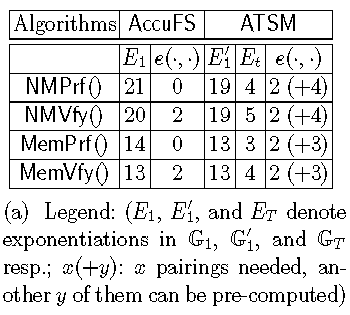 Thanks and Questions